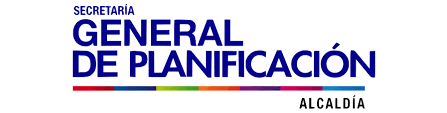 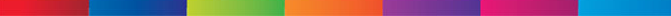 NORMA TÉCNICA DE PRESTACIÓN DE SERVICIOS 
Y 
ADMINISTRACIÓN POR PROCESOS
NORMA TÉCNICA
1. CAPÍTULO I: GENERALIDADES
3.1 Análisis
3.2. Priorización y Mejoramiento
3.3. Propuesta de Automatización
3.4. Automatización
3.5. Medición y Control
2. CAPÍTULO II: MARCO CONCEPTUAL
3. CAPÍTULO III: CICLO DE PRESTACIÓN DE SERVICIOS Y ADMINISTRACIÓN POR PROCESOS
CAPÍTULO IV: LINEAMIENTOS TÉCNICOS
GENERALIDADES
OBJETO
Establecer lineamientos y directrices en cuanto a la prestación de servicios a la ciudadanía y la administración de los procesos de negocio del Municipio del Distrito Metropolitano de Quito y sus entidades adscritas, con la finalidad de:

 Implementar una cultura de mejora continua basada en eficiencia y eficacia en la gestión Municipal del Distrito Metropolitano de Quito; y,
2. Satisfacer las necesidades y requerimientos de la ciudadanía, en relación a la provisión de productos y servicios.
ENTE RECTOR
ALCANCE
La presente Normativa Técnica, es de cumplimiento obligatorio en el ámbito de servicios y administración por procesos para el Municipio del Distrito Metropolitano de Quito y sus entidades adscritas.
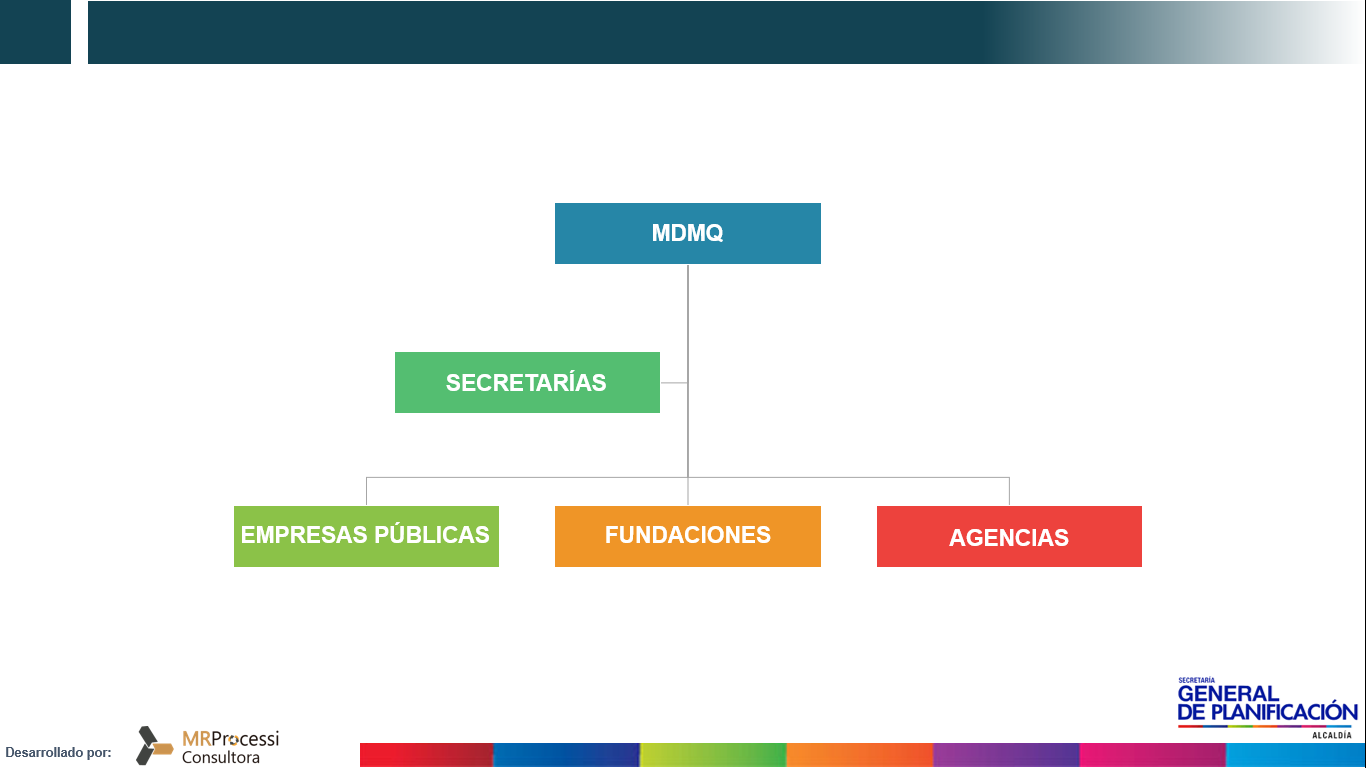 DEFINICIONES IMPORTANTES
Macro-proceso: Es el conjunto de procesos interrelacionados que tienen un objetivo común.
Proceso: Es un conjunto de actividades del MDMQ que tienen una temporalidad y orden lógico, estas actividades son ejecutadas para realizar la transformación de un insumo en un producto solicitado.
Sub-proceso: Son agrupaciones de actividades bien definidas dentro de un proceso, los subprocesos permiten identificar actividades de una misma naturaleza dentro de un proceso.

Ámbito de Acción: Es el nivel más alto considerado en la jerarquización de los servicios, el mismo que constituye un tipo de clasificación, agrupando los servicios principalmente en base a los derechos del buen vivir que dispone la Constitución de la República del Ecuador.
Servicio: Conjunto de actividades y procesos que se ejecutan para satisfacer las necesidades de la ciudadanía, optimizando los recursos.
Grupo: Es una clasificación del servicio por tipo de producto y/o público de enfoque.
Trámite: Es el menor nivel de la descomposición de un servicio y es el punto de interacción con el ciudadano. Un trámite está compuesto de solicitud y requisitos, los cuales son necesarios para dar inicio a la ejecución de las actividades y procesos del servicio.
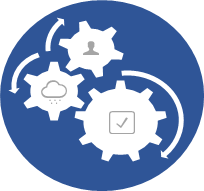 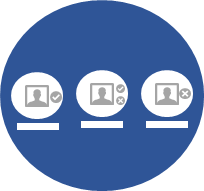 MARCO CONCEPTUAL
SATISFACCIÓN
MEJORAMIENTO
BPMN
PROCESOS
FUNDAMENTOS
Prestación de Servicios
La prestación de servicios constituye el conjunto de actividades y procesos ejecutados y administrados por el Municipio del Distrito Metropolitano de Quito, de acuerdo a la normativa jurídica vigente, con la finalidad de garantizar la entrega de un producto o bien tangible o intangible que está encaminado a satisfacer las necesidades de la ciudadanía.
Administración por Procesos
La administración por procesos constituye una práctica organizacional integral, que requiere compromiso, entendimiento y administración del nivel ejecutivo de la entidad; con el propósito de generar una cultura de mejoramiento y excelencia. 
Se fundamenta en un catálogo de servicios y un catálogo de procesos, que demuestran su interrelación y el valor agregado a la entidad y a la ciudadanía.
CICLO DE PRESTACIÓN DE SERVICIOS Y ADMINISTRACIÓN POR PROCESOS
1
2
3
4
CICLO: Prestación de Servicios y Administración por Procesos
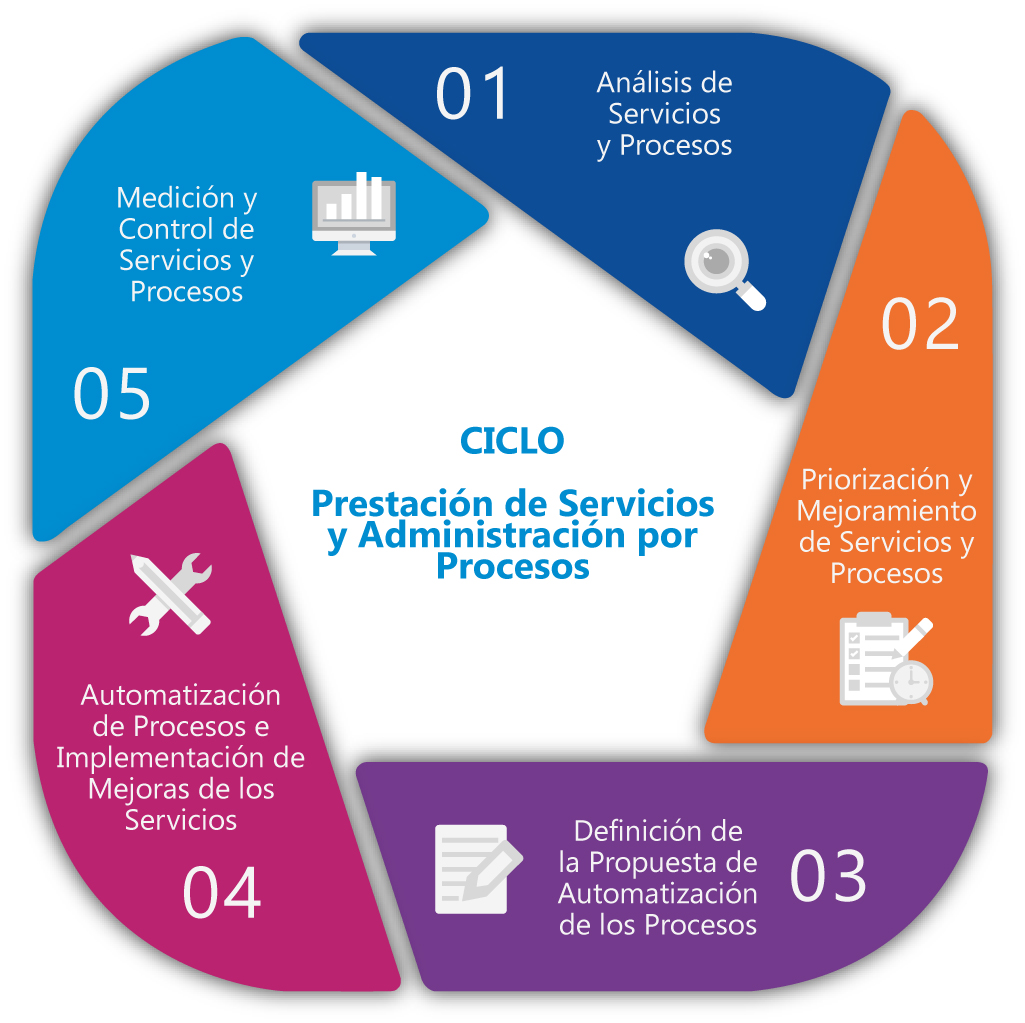 LINEAMIENTOS TÉCNICOS
Prestación de Servicios y Administración por Procesos
Establecer relación entre Procesos y Servicios
1.3a. Jerarquizar los Servicios
1. ANÁLISIS DE SERVICIOS y PROCESOS
1.1a. Analizar el marco normativo vigente que regula a los servicios
1.2a. Identificar Servicio prestados
SERVICIOS
PROCESOS
Prestación de Servicios y Administración por Procesos
2.3a. Diagnóstico Servicios (legal y tecnológico
2. PRIORIZACIÓN Y MEJORAMIENTO DE SERVICIOS Y PROCESOS
2.1a. Priorizar Servicios
1.2a. Realizar evaluación interna y Externa
2.4a. Identificar los Procesos asociados a los Servicios
SERVICIOS
Levantar procesos en su situación actual
Seleccionar estrategia de implementación
Realizar el mejoramiento de Procesos
PROCESOS
Prestación de Servicios y Administración por Procesos
3. DEFINICIÓN DE LA PROPUESTA DE AUTOMATIZACIÓN DE PROCESOS
SERVICIOS
PROCESOS
Prestación de Servicios y Administración por Procesos
4. AUTOMATIZACIÓN DE PROCESOS
SERVICIOS
PROCESOS
Prestación de Servicios y Administración por Procesos
5.1a. Agregar métricas de procesos para definir evaluación del servicio
5. MEDICIÓN Y CONTROL DE SERVICIOS Y PROCESOS
5.2a. Identificar métricas del servicio
5.3a. Aprobar métricas del Servicio
5.4a. Evaluar el desempeño del servicio
SERVICIOS
Definir acciones correctivas para la mejora del proceso automatizado y componentes del servicios
PROCESOS
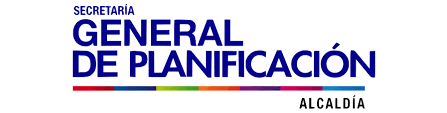 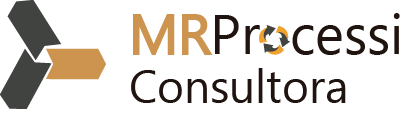 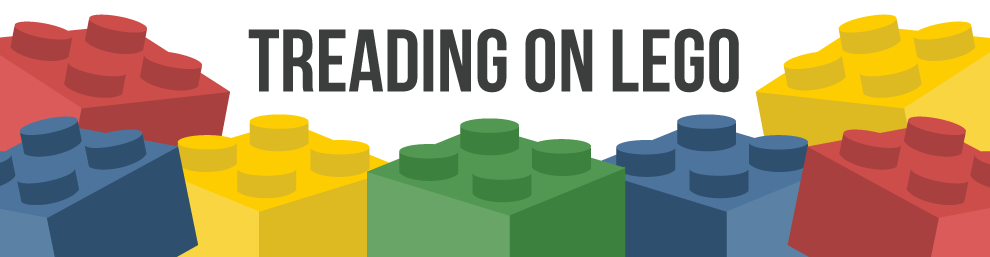 MUCHAS GRACIAS
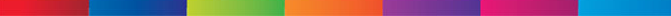